Ar Anjuamit Kumar(Sky-Scraper)Sample dwg.
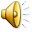 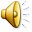 Ar Anjuamit Kumar(Sky-Scraper)Sample dwg.
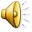 Ar Anjuamit Kumar(Sky-Scraper)Sample dwg
Ar Anjuamit Kumar(Sky-Scraper)Sample dwg
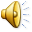 Ar Anjuuamit Kumar(Sky-Scraper)Sample dwg
Ar Anjuuamit Kumar(Sky-Scraper)Sample dwg
Ar Anjuuamit Kumar(Sky-Scraper)Sample dwg
Ar Anjuuamit Kumar(Sky-Scraper)Sample dwg
Ar Anjuuamit Kumar(Sky-Scraper)Sample dwg